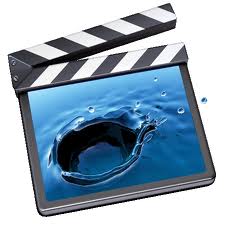 Programas para reproducir extensiones de video.
Programas
3GP, 
AVI, 
DIVX, 
FLV, 
M4V, 
MKV, 
MOV,
MP4, 
MPG,  
RM, 
VOB, 
WMV
Significados
3GP:
    Es una versión simplificada del formato MPEG-4 Part 14 (MP4), diseñado para disminuir tanto los requerimientos de espacio como de ancho de banda para estos archivos por la menor capacidad de los celulares.
AVI:
(Audio Video Interleaved) Es el formato más utilizado en Windows para almacenar vídeo con sonido incorporado.
DIVX:
Es un códec de video comprimido basado en el estándar MPEG-4 Parte 2, este formato permite una compresión importante y de gran calidad para los videos digitales.
FLV:
(Flash Video). FLV es un formato y extensión de archivo que es utilizado para transmitir video por internet empleando el reproductor Adobe Flash Player (antiguamente Macromedia Flash Player). Los FLV pueden estar integrados también dentro de los archivos SWF.
M4V:
Se usa especialmente para el almacenamiento de video y audio digital, especialmente los definidos por MPEG, pero también puede almacenar otros datos como subtítulos e imágenes.
MVK
El propósito de este formato es permitir el almacenamiento de un número ilimitado de flujos multimedia en un solo archivo. MKV, en particular, los archivos de vídeo y de audio y subtítulos opcionales.
MOV:
Es el formato común para las películas QuickTime, la plataforma nativa de Macintosh para películas. Tipo de archivo: Binario Puede usar un número de aplicaciones para reproducir archivos .mov incluyendo Sparkle o MoviePlayer en Mac, y QuickTime para Windows.
MP4:
Se usa especialmente para el almacenamiento de video y audio digital, especialmente los definidos por MPEG, pero también puede almacenar otros datos como subtítulos e imágenes.
MPG:
Es un acrónimo de Multiple Protocol Gateway y pertenece a la categoría Redes.
RM:
RealAudio (RM) es un formato de audio creado por RealNetworks, Inc., Es predominantemente utilizado en transmisiones por internet en tiempo real.
VOB:
VOB (DVD-Video Object o Versioned Object Base) es un tipo de fichero contenido en los DVD-Video. Incluye el video, audio, subtítulos y menús en forma de stream.
WMV:
(Windows Media Video). Conjunto de algoritmos para la compresión de videos, propiedad de Microsoft. Por lo general suele combinarse con el formato de sonido WMA (Windows Media Audio).
PRESENTADO POR:
Gabriela Isabel Garza Olivas.
 2 “C” #15
 4to semestre.